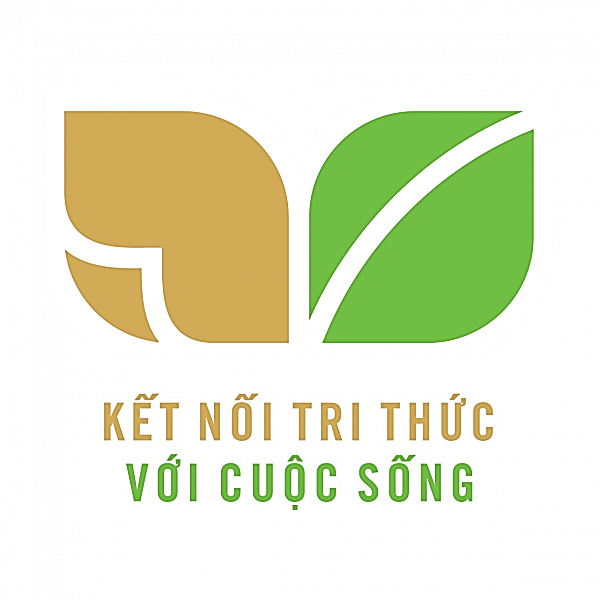 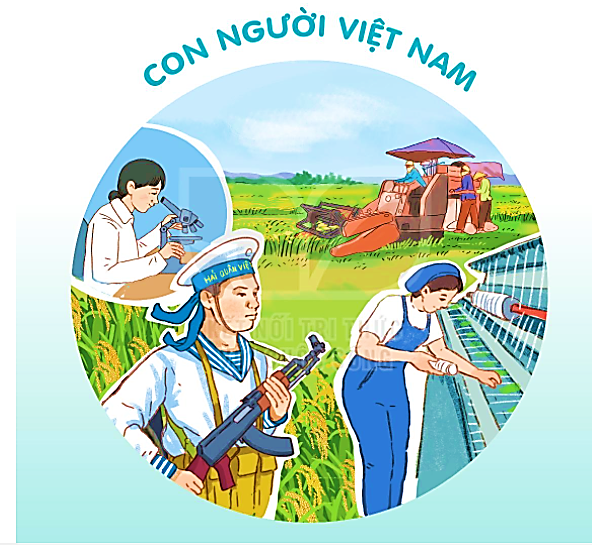 Thứ Tư ngày 17 tháng 4 năm 2024
Tiếng việt
Bài 24: Chiếc rễ đa tròn ( Tiết 1 + 2)
CHIẾC RỄ ĐA TRÒN
BÀI 24
BÀI 24
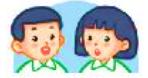 Hát một bài hát về Bác Hồ với thiếu niên, nhi đồng.
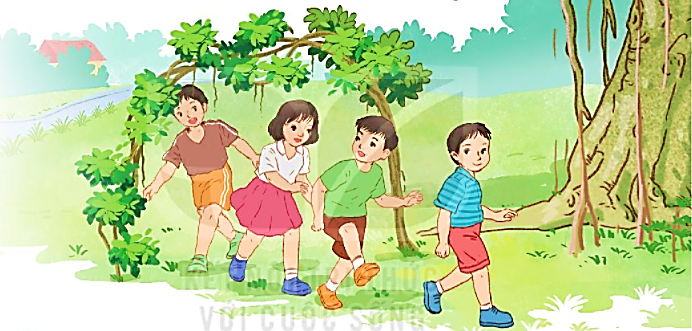 CHIẾC RỄ ĐA TRÒN
BÀI 24
BÀI 24
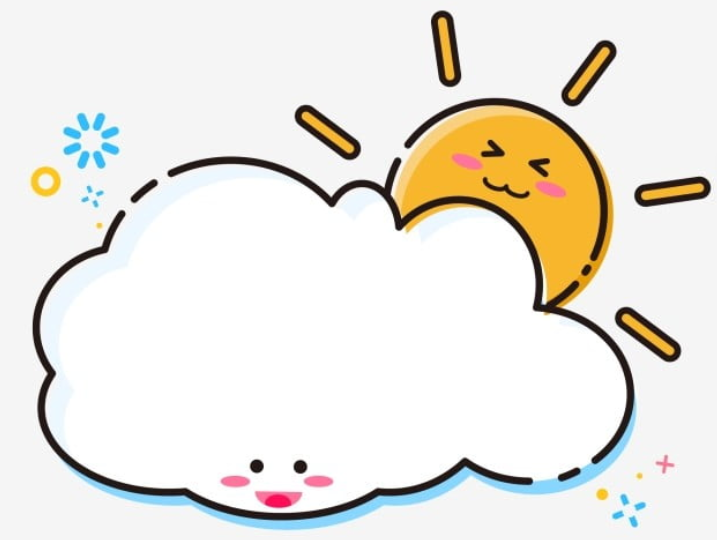 TIẾT 1 – 2
ĐỌC
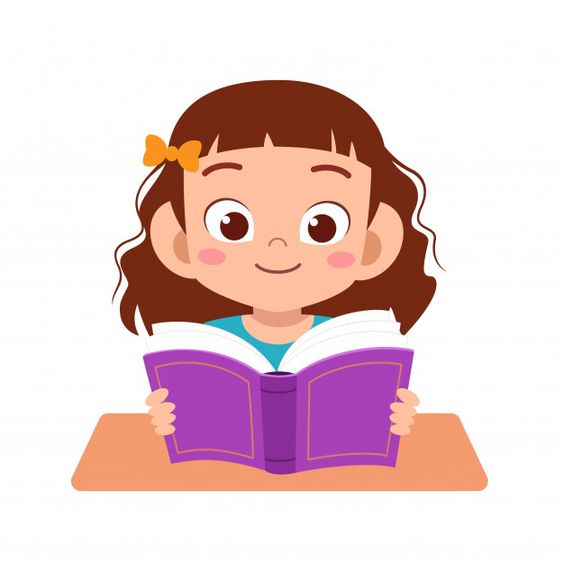 CHIẾC RỄ ĐA TRÒN
ĐỌC
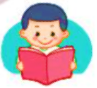 Một sớm hôm ấy, như thường lệ, Bác Hồ đi dạo trong vườn. Đến gần cây đa, Bác chợt thấy một chiếc rễ đa nhỏ và dài ngoằn ngoèo trên mặt đất. Chắc là trận gió đêm qua đã làm nó rơi xuống. Bác tần ngần một lát, rồi nói với chú cần vụ:
Chú cuốn chiếc rễ này lại, rồi trồng cho nó mọc tiếp nhé!
Theo lời Bác, chú cần vụ xới đất, vùi chiếc rễ xuống. Thấy vậy, Bác ân cần bảo:
Chú nên làm thế này.
     Nói rồi, Bác cuộn chiếc rễ thành một vòng tròn, cùng chú cần vụ buộc nó tựa vào hai cái cọc, sau đó mới vùi hai đầu rễ xuống đất.
     Chú cần vụ thắc mắc:
Thưa Bác, Bác làm thế để làm gì ạ?
     Bác khẽ cười:
Rồi chú sẽ biết.
     Nhiều năm sau, chiếc rễ đã lớn và thành cây đa con có vòng lá tròn. Thiếu nhi vào thăm vườn Bác, em nào cũng thích chơi trò chui qua chui lại vòng lá ấy. Lúc đó, mọi người mới hiểu vì sao Bác cho trồng chiếc rễ đa thành hình tròn như thế.
ĐỌC
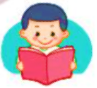 Một số câu văn dài
Một sớm hôm ấy, như thường lệ, Bác Hồ đi dạo trong vườn.
Đến gần cây đa, Bác chợt thấy một chiếc rễ đa nhỏ và dài ngoằn ngoèo trên mặt đất.
ĐỌC
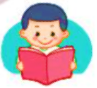 Từ ngữ
ngoằn ngoèo
: uốn lượn theo nhiều hướng khác nhau.
: đang mải suy nghĩ, cân nhắc và chưa biết nên làm gì hay quyết định thế nào.
tần ngần
cần vụ
: người làm công việc chăm sóc Bác Hồ.
CHIẾC RỄ ĐA TRÒN
ĐỌC
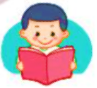 Một sớm hôm ấy, như thường lệ, Bác Hồ đi dạo trong vườn. Đến gần cây đa, Bác chợt thấy một chiếc rễ đa nhỏ và dài ngoằn ngoèo trên mặt đất. Chắc là trận gió đêm qua đã làm nó rơi xuống. Bác tần ngần một lát, rồi nói với chú cần vụ:
Chú cuốn chiếc rễ này lại, rồi trồng cho nó mọc tiếp nhé!
     Theo lời Bác, chú cần vụ xới đất, vùi chiếc rễ xuống. Thấy vậy, Bác ân cần bảo:
Chú nên làm thế này.
     Nói rồi, Bác cuộn chiếc rễ thành một vòng tròn, cùng chú cần vụ buộc nó tựa vào hai cái cọc, sau đó mới vùi hai đầu rễ xuống đất.
     Chú cần vụ thắc mắc:
Thưa Bác, Bác làm thế để làm gì ạ?
     Bác khẽ cười:
Rồi chú sẽ biết.
     Nhiều năm sau, chiếc rễ đã lớn và thành cây đa con có vòng lá tròn. Thiếu nhi vào thăm vườn Bác, em nào cũng thích chơi trò chui qua chui lại vòng lá ấy. Lúc đó, mọi người mới hiểu vì sao Bác cho trồng chiếc rễ đa thành hình tròn như thế.
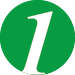 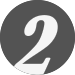 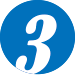 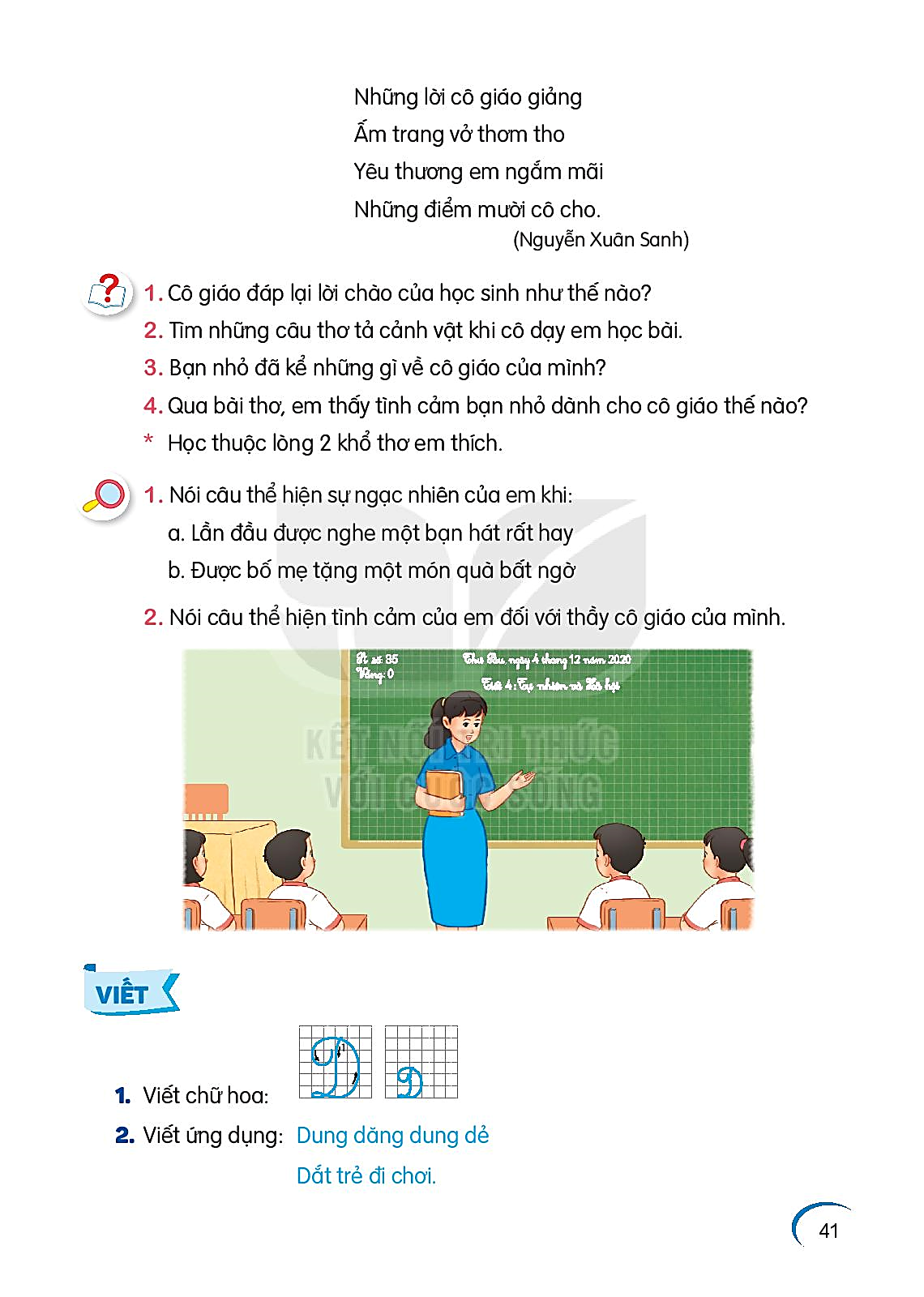 TRẢ LỜI CÂU HỎI
1. Thấy chiếc rễ đa nằm trên mặt đất, Bác đã bảo chú cần vụ làm gì?
 Thấy chiếc rễ đa nằm trên mặt đất, Bác đã bảo chú cần vụ cuốn chiếc rễ lại rồi đem trồng cho nó mọc tiếp.
2. Bác hướng dẫn chú cần vụ trồng chiếc rễ đa như thế nào?
 Bác hướng dẫn chú cần vụ cuộn chiếc rễ thành một vòng tròn, buộc nó tựa vào hai cái cọc, rồi vùi hai đầu rễ xuống đất.
3. Vì sao Bác cho trồng chiếc rễ đa như vậy?
 Bác cho trồng chiếc rễ đa như vậy để nó mọc thành cây đa có vòng lá tròn, các em thiếu nhi có thể chui qua chui lại vòng là ấy khi vào thăm vườn Bác.
4. Qua bài đọc, em thấy tình cảm của Bác Hồ với thiếu nhi như thế nào?
 Qua bài đọc, ta thấy Bác rất yêu thương các cháu thiếu niên, nhi đồng.
CHIẾC RỄ ĐA TRÒN
ĐỌC
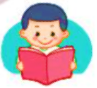 Một sớm hôm ấy, như thường lệ, Bác Hồ đi dạo trong vườn. Đến gần cây đa, Bác chợt thấy một chiếc rễ đa nhỏ và dài ngoằn ngoèo trên mặt đất. Chắc là trận gió đêm qua đã làm nó rơi xuống. Bác tần ngần một lát, rồi nói với chú cần vụ:
Chú cuốn chiếc rễ này lại, rồi trồng cho nó mọc tiếp nhé!
     Theo lời Bác, chú cần vụ xới đất, vùi chiếc rễ xuống. Thấy vậy, Bác ân cần bảo:
Chú nên làm thế này.
     Nói rồi, Bác cuộn chiếc rễ thành một vòng tròn, cùng chú cần vụ buộc nó tựa vào hai cái cọc, sau đó mới vùi hai đầu rễ xuống đất.
     Chú cần vụ thắc mắc:
Thưa Bác, Bác làm thế để làm gì ạ?
     Bác khẽ cười:
Rồi chú sẽ biết.
     Nhiều năm sau, chiếc rễ đã lớn và thành cây đa con có vòng lá tròn. Thiếu nhi vào thăm vườn Bác, em nào cũng thích chơi trò chui qua chui lại vòng lá ấy. Lúc đó, mọi người mới hiểu vì sao Bác cho trồng chiếc rễ đa thành hình tròn như thế.
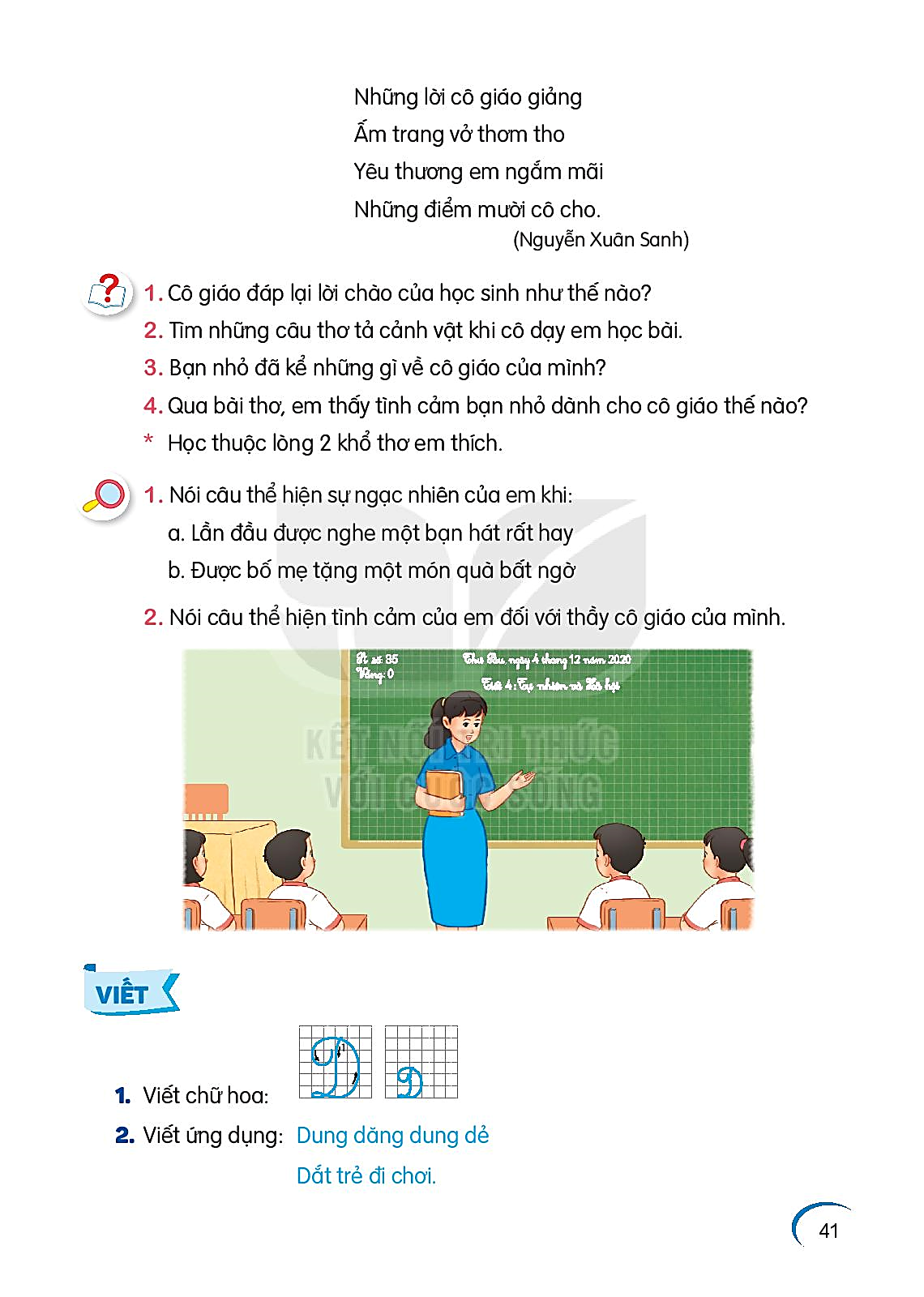 Luyện tập
1. Chọn từ (cuốn, vùi, xới, trồng) phù hợp với mỗi chỗ trống?
Chú (…) rễ này lại rồi (…) cho nó mọc tiếp nhé!
Chú cần vụ (…) đất, (…) chiếc rễ xuống.
a. Chú cuốn rễ này lại rồi trồng cho nó mọc tiếp nhé!
b. Chú cần vụ xới đất, vùi chiếc rễ xuống.
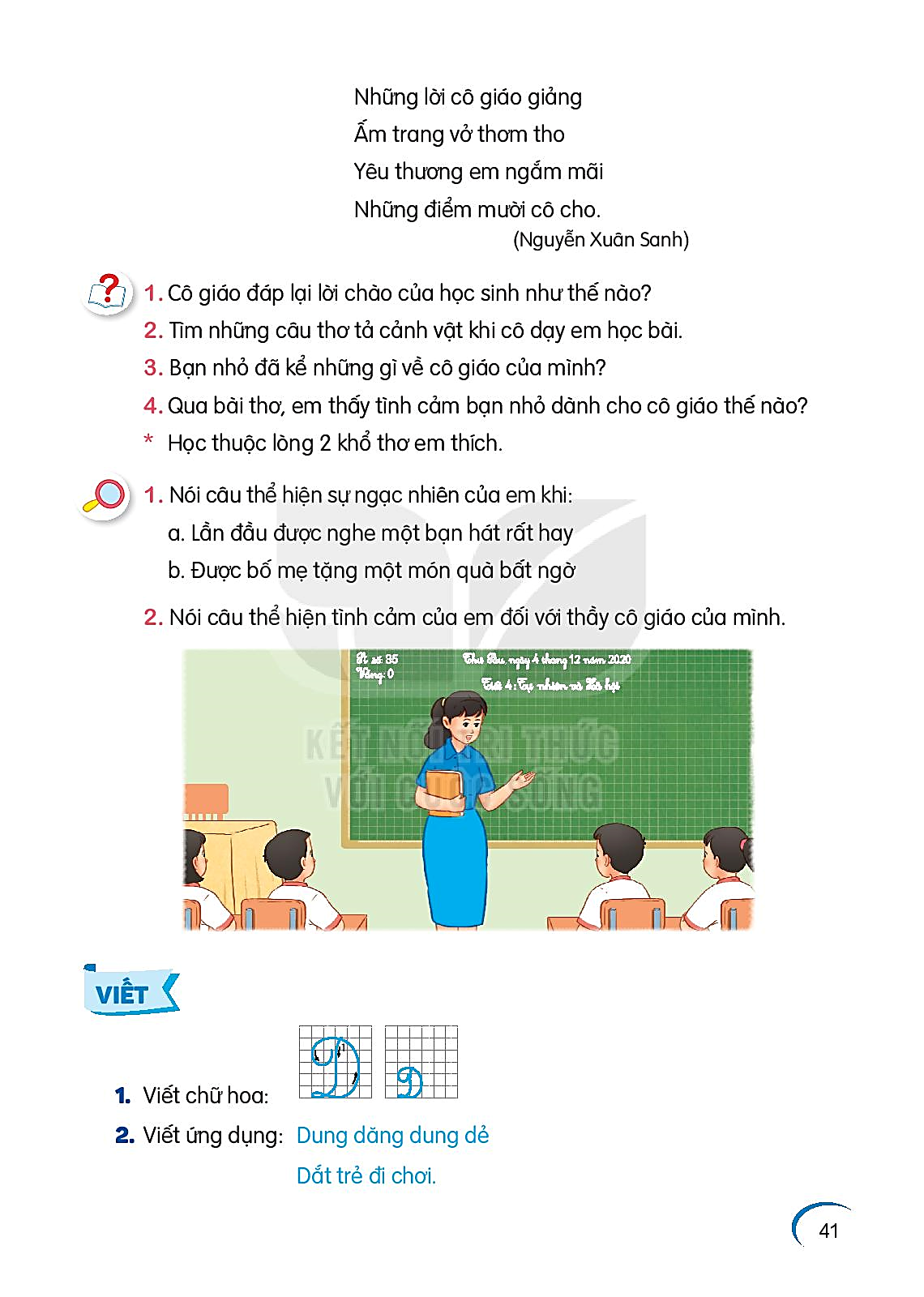 Luyện tập
2. Tìm trong bài câu có dùng dấu chấm than. Câu đó dùng để làm gì? (Chọn ý đúng)
Nêu yêu cầu, đề nghị
Thể hiện cảm xúc
Kể sự việc, hoạt động
 Chú cuốn chiếc rễ này lại, rồi trồng cho nó mọc tiếp nhé!
CHIẾC RỄ ĐA TRÒN
BÀI 24
BÀI 24
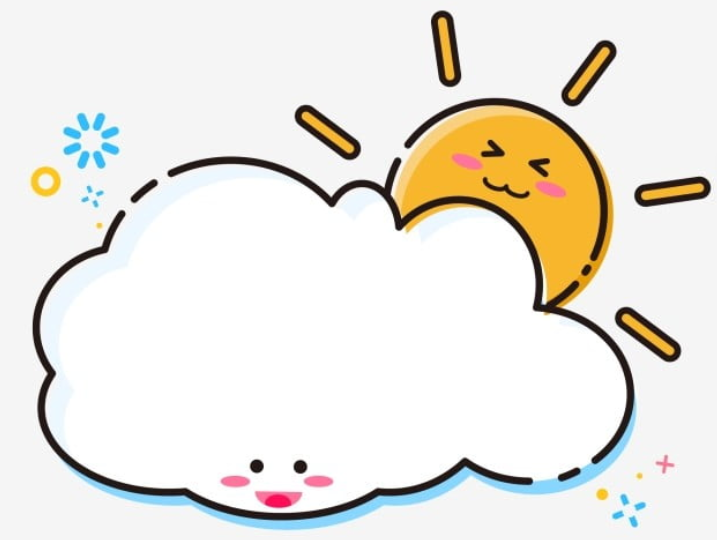 TIẾT 3
VIẾT
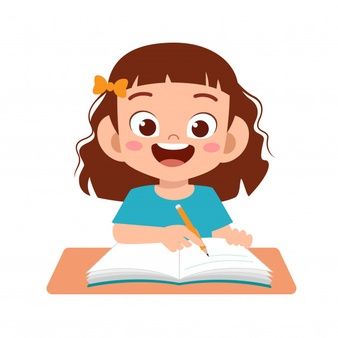 Nghe – viết:
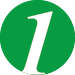 Chiếc rễ đa tròn
Nhiều năm sau, chiếc rễ đã lớn và thành cây đa con có vòng lá tròn. Thiếu nhi vào thăm vườn Bác, em nào cũng thích chơi trò chui qua chui lại vòng lá ấy. Lúc đó, mọi người mới hiểu vì sao Bác cho trồng chiếc rễ đa thành hình tròn như thế.
Các từ dễ viết sai
chiếc rễ
trồng
hình tròn
VIẾT BÀI
Học sinh viết bài vào vở ô li
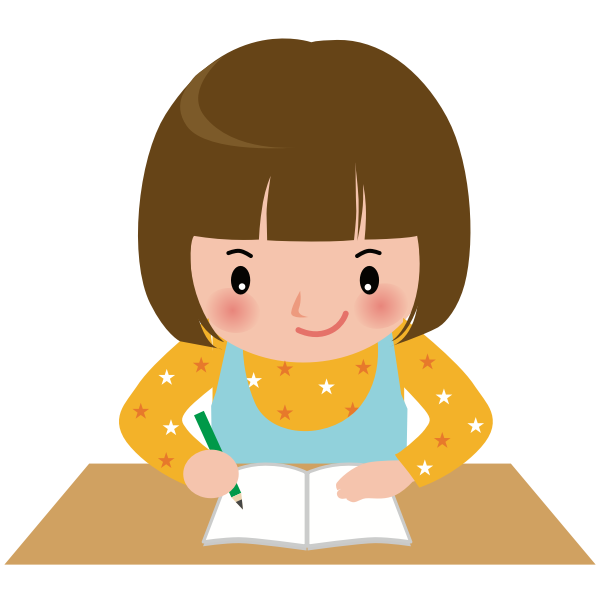 Viết vào vở tên của 2 nhân vật được nói đến trong chủ điểm Con người Việt Nam.
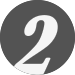  Mai An Tiêm, Trần Quốc Toản
Chọn a hoặc b
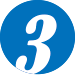 a. Tìm từ ngữ có tiếng chứa iu hoặc ưu.
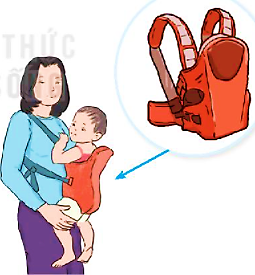 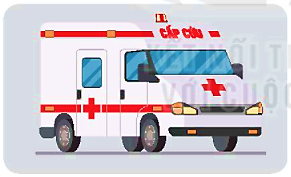 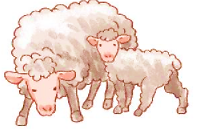 Con cừu
Cái địu
Xe cứu thương
Chọn a hoặc b
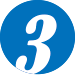 b. Chọn im hoặc iêm thay cho ô vuông.
đàn ch
quả hồng x
im
iêm
đứng ngh
màu t
iêm
ím
Thứ Ba ngày 22 tháng 3 năm 2022
Tiếng việt
Bài 24: Chiếc rễ đa tròn ( tiết 4)
CHIẾC RỄ ĐA TRÒN
BÀI 24
BÀI 24
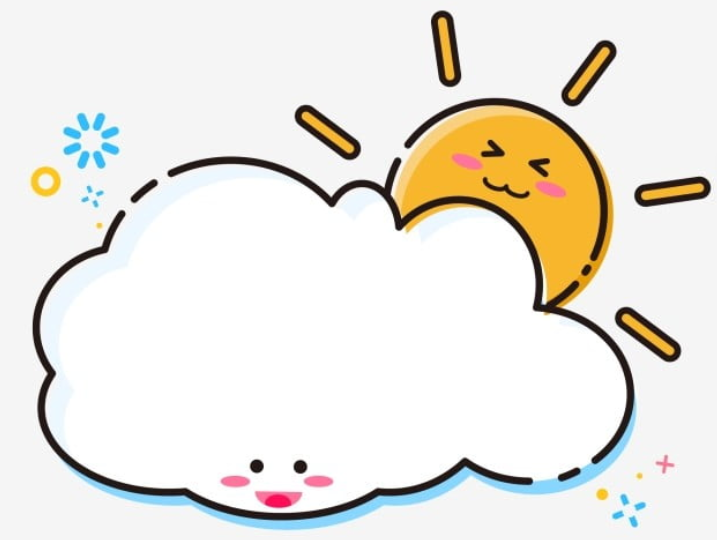 TIẾT 4
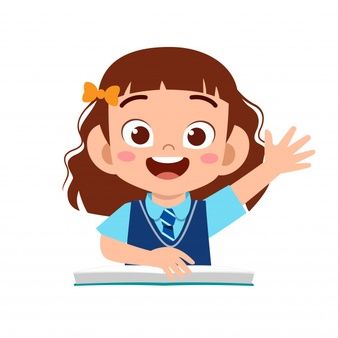 LUYỆN TỪ VÀ CÂU
1. Xếp các từ dưới đây vào nhóm thích hợp:
chăm lo
yêu thương
kính yêu
quan tâm
kính trọng
nhớ ơn
Nhóm 1: Từ chỉ tình cảm của Bác Hồ với thiếu nhi.

Nhóm 2: Từ chỉ tình cảm của thiếu nhi với Bác Hồ.
2. Chọn từ phù hợp để hoàn thành câu.
anh dũng
thân thiện
cần cù
Người dân Việt Nam lao động rất cần cù.
Các chú bộ đội chiến đấu anh dũng để bảo vệ Tổ quốc.
Người Việt Nam luôn thân thiện với du khách nước ngoài.
Người dân Việt Nam lao động rất (…).
Các chú bộ đội chiến đấu (…) để bảo vệ Tổ quốc.
Người Việt Nam luôn (…) với du khách nước ngoài.
3. Quan sát tranh:
a. Đặt tên cho bức tranh
b. Nói một câu về Bác Hồ
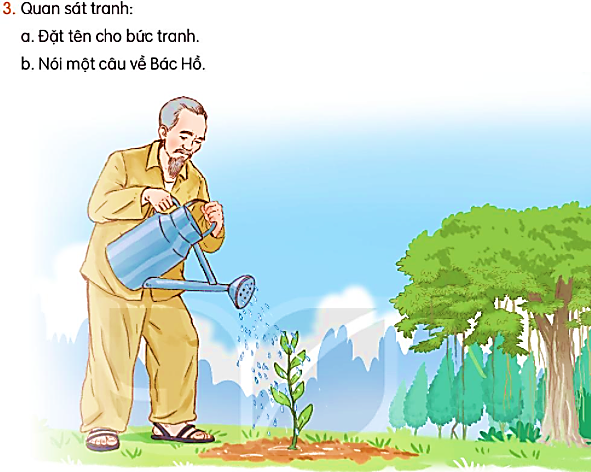 Thứ Tư ngày 23 tháng 3 năm 2022
Tiếng việt
Bài 24: Chiếc rẽ đa tròn ( tiết 5 + 6)
CHIẾC RỄ ĐA TRÒN
BÀI 24
BÀI 24
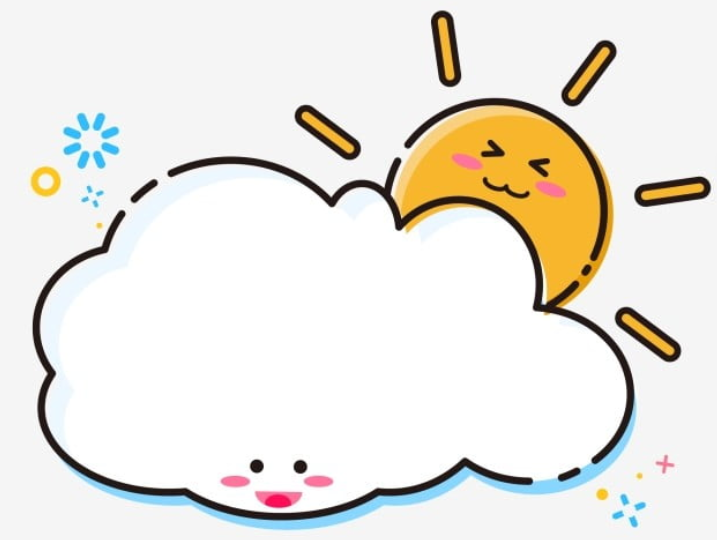 TIẾT 5 – 6
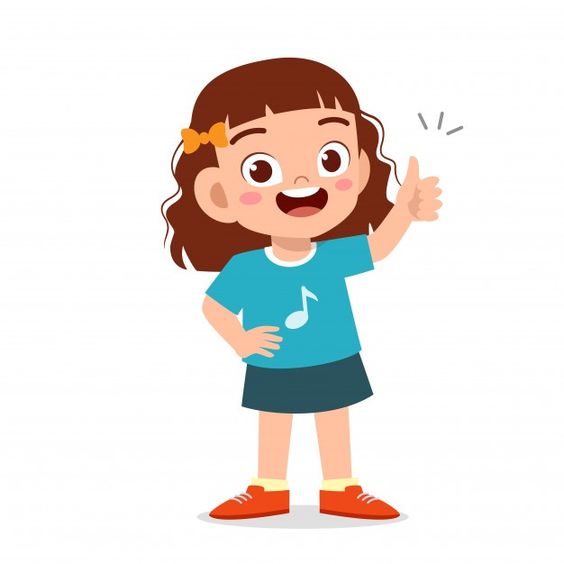 LUYỆN VIẾT ĐOẠN
1. Kể lại một việc Bác Hồ đã làm trong câu chuyện Chiếc rễ đa tròn.
Em muốn kể về việc làm nào của Bác Hồ?
Bác đã làm việc đó như thế nào?
Em có suy nghĩ gì về việc làm của Bác?
2. Viết 4 – 5 câu về việc em vừa kể ở trên.
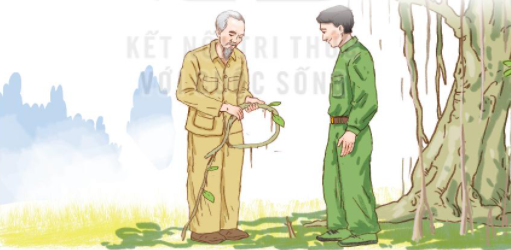 1. Câu chuyện chiếc rễ đa tròn kể về điều gì ? 
Câu chuyện chiếc rễ đa tròn kể về một lần trồng 
cây trong vườn của Bác và anh cần vụ. 
2. Chiếc rễ đa tròn được ai trồng? 
Chiếc rễ đa tròn được Bác và anh cần vụ trồng. 
 3. Chiếc rễ ấy được trồng như thế nào? 
Chiếc rễ ấy được Bác cuộn  chiếc rễ ….xuống đất.
4. Ích lợi của việc trồng cây đa ?
5. Việc làm của Bác thể hiện tình cảm như thế nào với các bạn thiếu nhi ?
(1) Câu chuyện Chiếc rễ đa tròn đã kể về một lần trồng cây trong vườn nhà của Bác. (2) Chiếc cây ấy được Bác tự tay trồng lên từ một chiếc rễ đa. (3) Thay vì cách trồng thông thường, Bác đã cuộn tròn chiếc rễ lại rồi buộc vào hai cái cọc, sau đó mới vùi đầu rễ xuống đất. (4) Nhờ vậy, khi lớn lên cây đa đã có hình vòng tròn, trở thành nơi vui chơi cho các em nhỏ khi đến thăm vườn Bác. (5) Điều đó cho thấy được tình thương của Bác dành cho các em thiếu nhi là vô cùng to lớn.
Trong câu chuyện Chiếc rễ đa tròn, Bác Hồ đã tự tay trồng nên một cây đa. (2) Từ một chiếc rễ đa bị gió thổi bay, Bác đã cuộn tròn nó lại, sau đó mới đem đi trồng. (3) Hai đầu rễ của cây, bác buộc chắc vào hai cái cọc rồi mới vùi xuống đất. (4) Nhờ hành động ấy của Bác, mà sau này các em thiếu nhi đến thăm vườn Bác đã có một chiếc cổng trào thú vị để vui chơi. (5) Qua hành động ấy, em cảm nhận được Bác là một người rất yêu thương các bạn thiếu nhi.
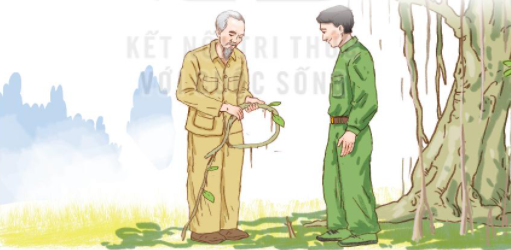 ĐỌC MỞ RỘNG
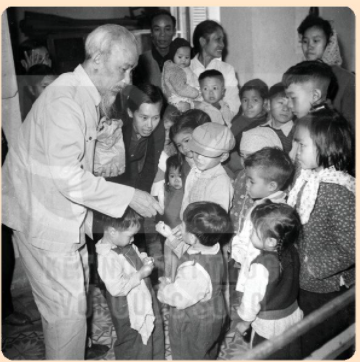 1. Tìm đọc một câu chuyện kể về Bác Hồ.
2. Kể lại câu chuyện đã đọc. Nói cảm xúc của em sau khi đọc câu chuyện